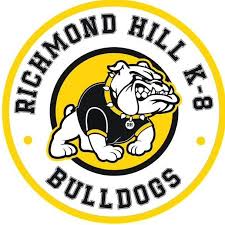 Dawn Bland   
ELA
ELAGSE6RI3: I can analyze in detail how events or ideas are introduced
ELAGSE6RI5:I can analyze how a sentence, paragraph, chapter, or section contributes to the development of the ideas. 
ELAGSE6RI6:I can determine an author's point of view; I can summarize.
ELAGSE6W2 a-f: I can write an informative essay.
Glance at Assignments
Week at a Glance
11/30-12/04/2020
AVID/STEM Components used? 

W: Writing Process
I:Questioning
C:Class Discussion
O: Graphic Organizers
R: Note-taking/ Vocabulary Building
Standards: 
E
ELASEGR13
ELASEGR15
ELASEGR16
ELASEGW2 a-f
Learning Targets:
Academic Vocabulary



Persistence • Central Idea • Grit • Growth Mindset
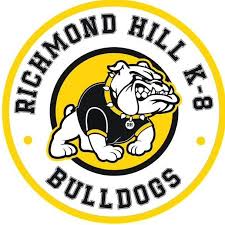 Dawn Bland   
Social Studies
11/30-12/04/2020
Standards:
SS6H3 
SS6G7 
SS6CG3
SS6E7,8,9
Post WWI developments: Rise of Nazism, German Reunification, Collapse of Soviet Union
Glance at Assignments
Week at a Glance
Date
AVID/STEM Components used? 

W Students will respond to the hook image using the “I see, I think, I wonder” recording sheet. 
I. Hook/Mini Lesson: I see, I think, I wonder. 
C Group Discussion
O Graphic Organizer
R. World Studies for Georgia Students 6; Clairmont Press. Pages 66-70, Chapter 4: Geography and history of Europe Section; and Glossary. 2. Online research resources.
Learning Targets:
Academic Vocabulary
regional• political map • physical map • channel • plain • peninsula continent• Eurasia • geographical • rainforest • canal • desert • gulf • environmental • air pollution• natural resources • location • climate • distribution •trade • impact • population